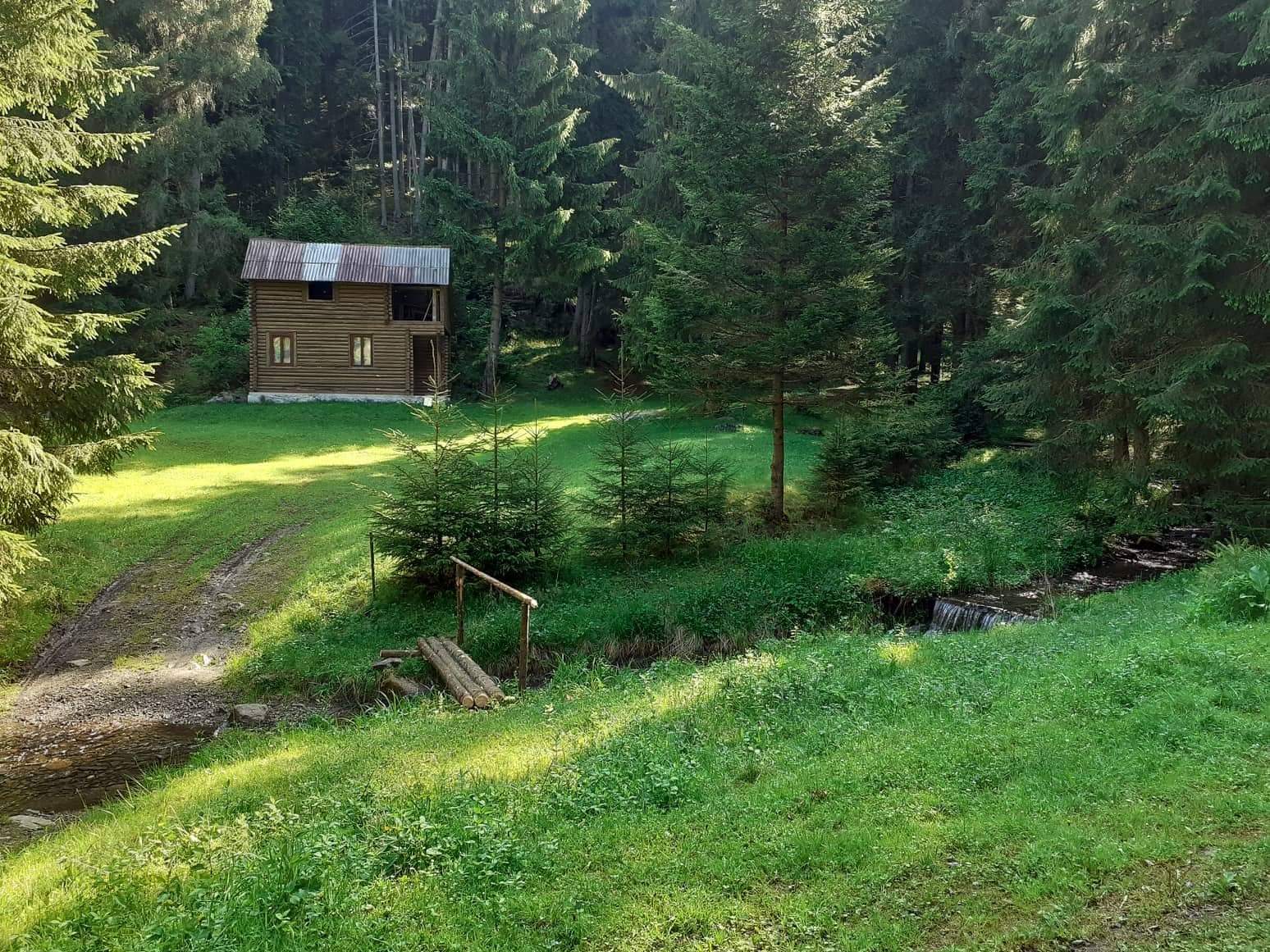 Erdély
Az indulás napja
Kora reggel már mindenki felkelt
630-kor gyülekeztünk a Faluház előtt
645-kor felszálltunk a buszra, és nekivágtunk a hosszú utazásnak
Arany János emlékmúzeum
Nagyszalontán megálltunk, és megnéztük a múzeumot, meg koszorúztunk
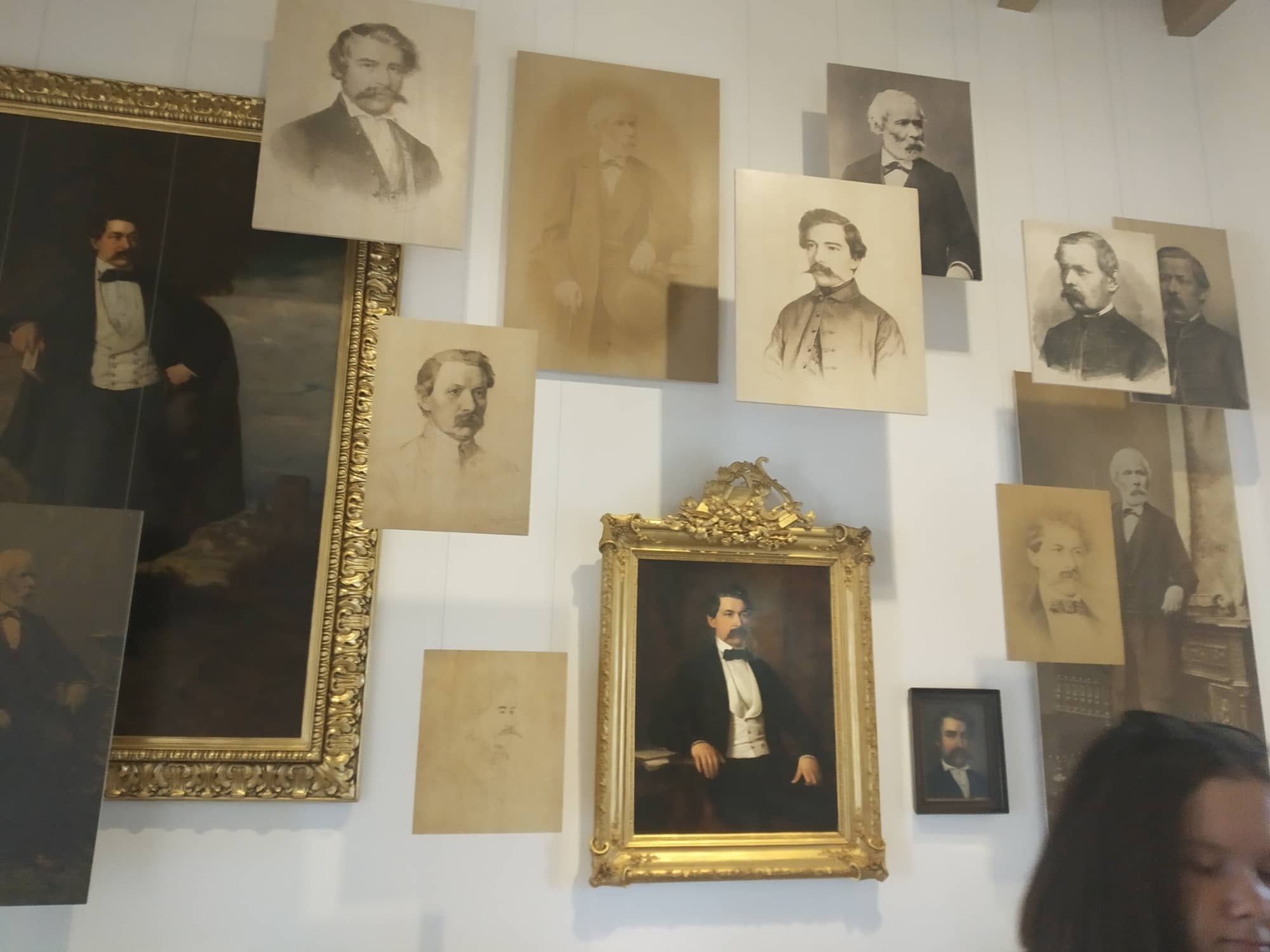 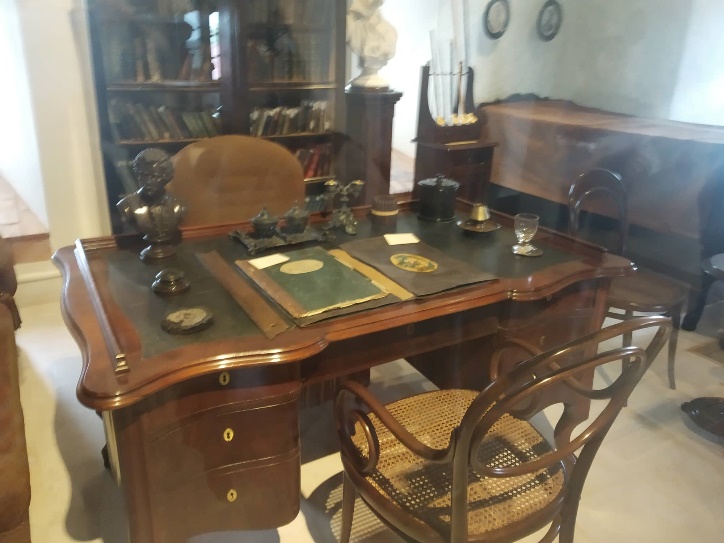 Mátyás templom, és szobor
Megérkeztünk Kolozsvárra és megkoszorúztuk a Mátyás templomát
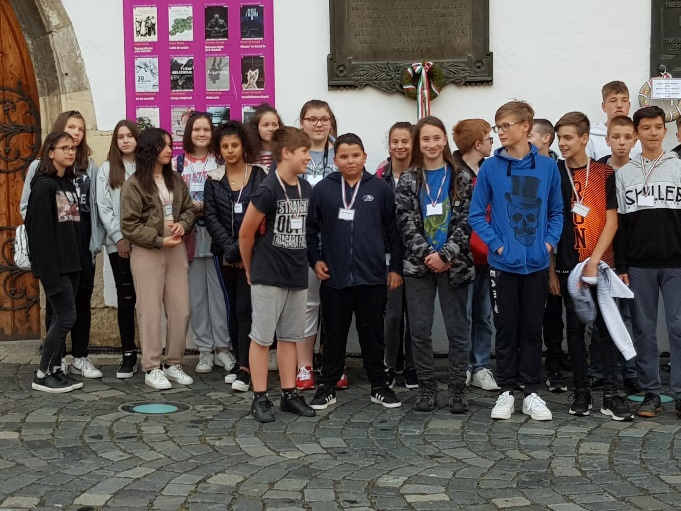 Király-hágó
Az 1. szállás: Torockó
A szállás a Székelykő lábánál volt
Későn értünk oda, de a szállásadók kedvesek voltak
2. Nap: Torockó, a kutyaparadicsom
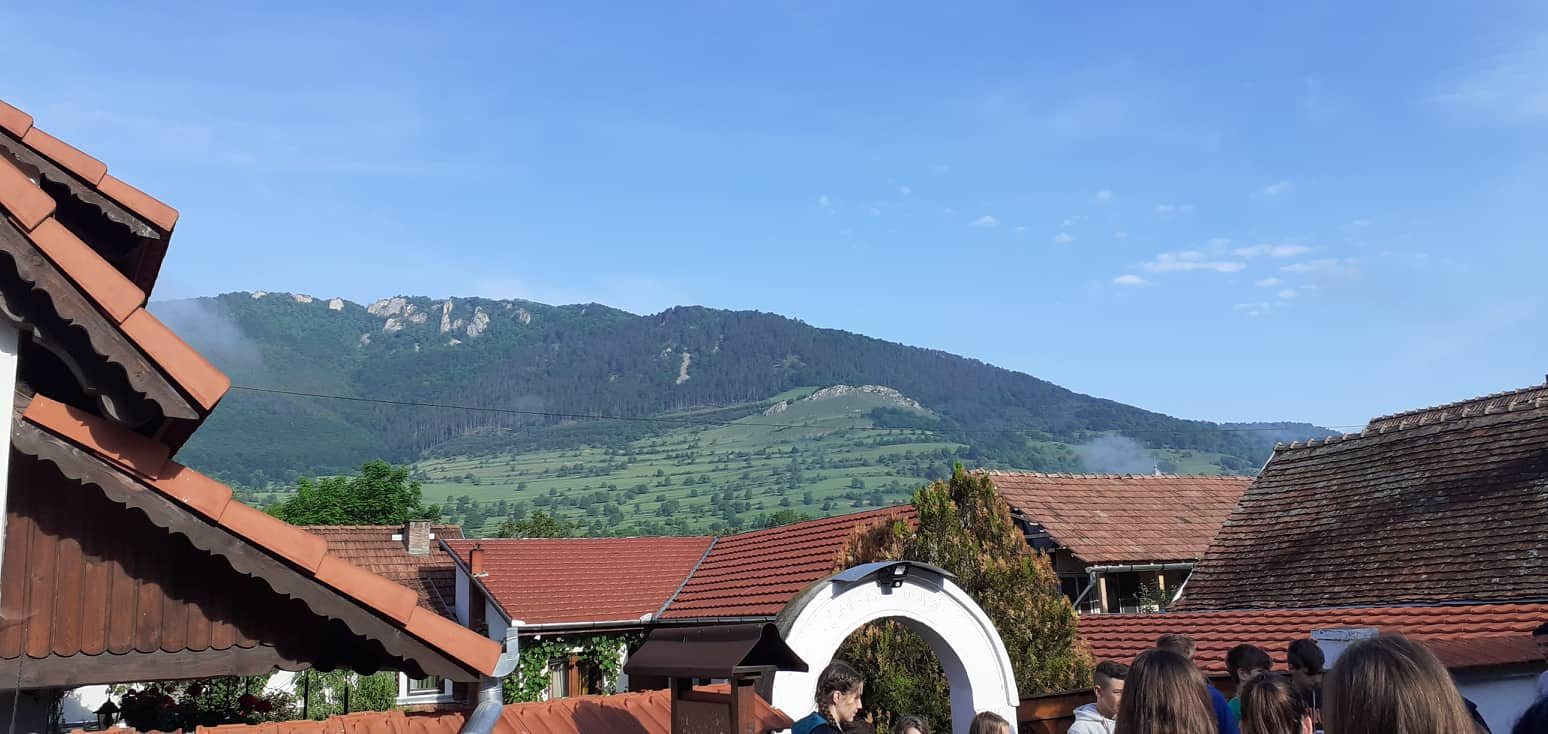 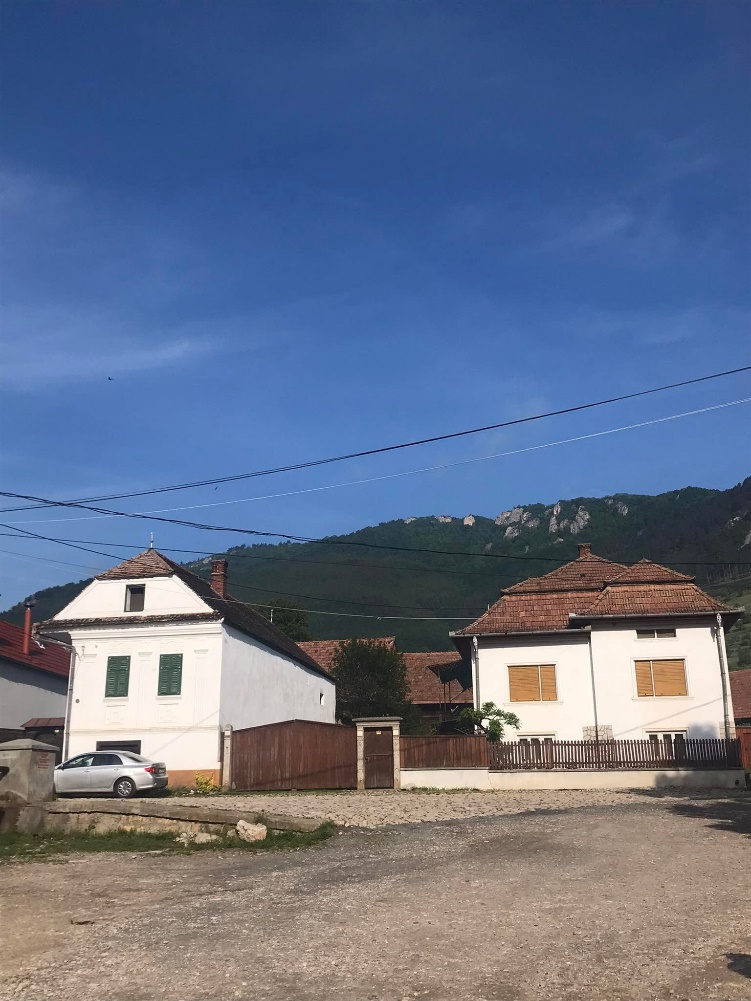 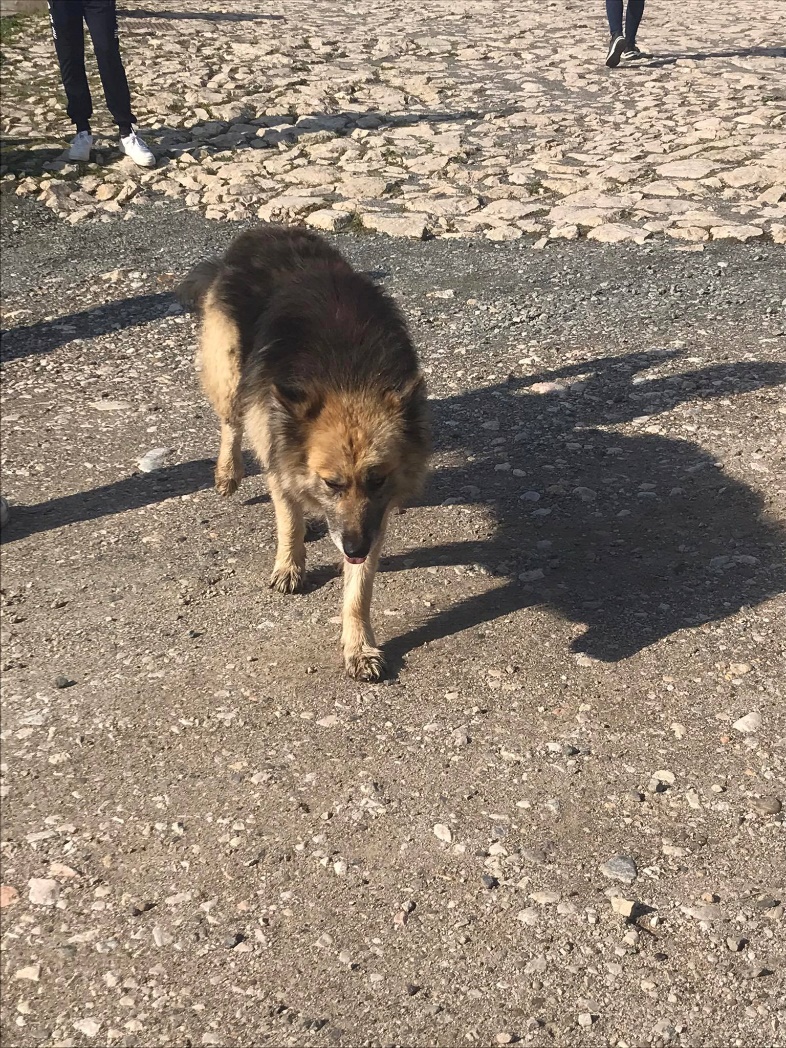 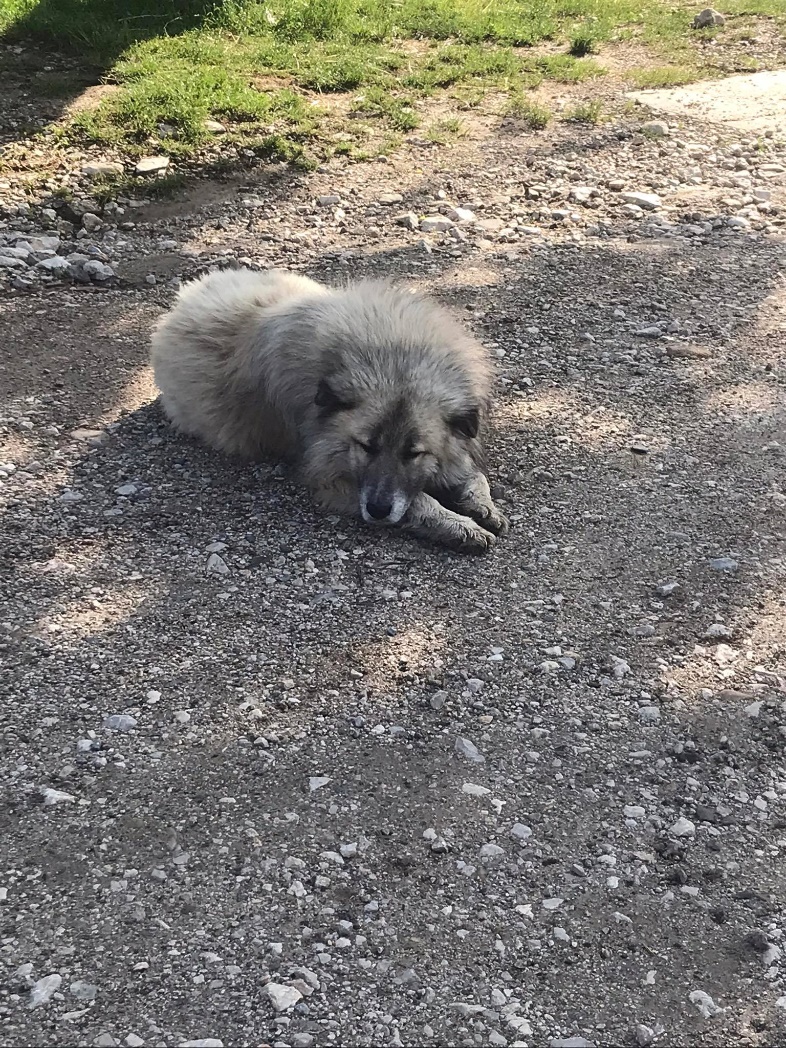 A tordai sóbánya
A sóbányába 11 méter mélyen voltunk, ahol volt egy vidámpark, és egy földalatti tó
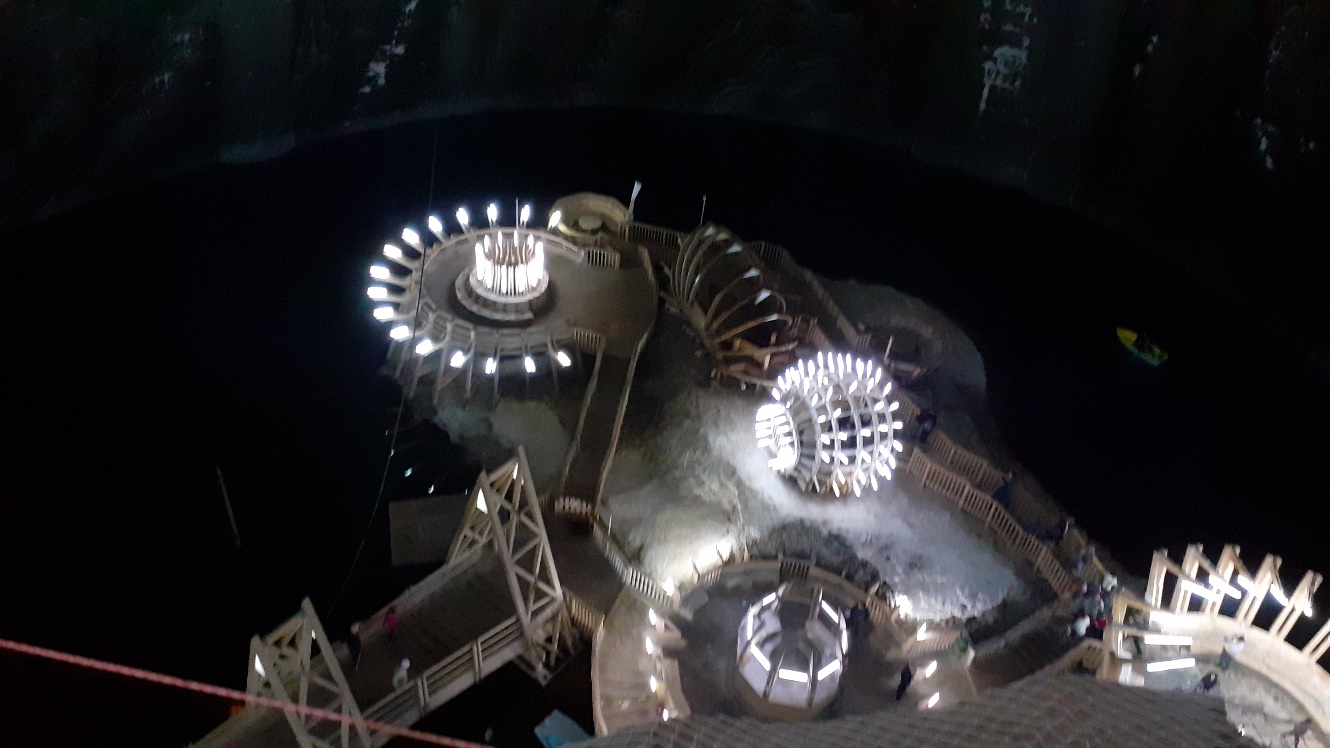 SzejkefürdŐ: Orbán Balázs emlékmŰ, és a Mini erdély park
Orbán Balázs emlékmű
16 székelykapu
Mini Erdély park
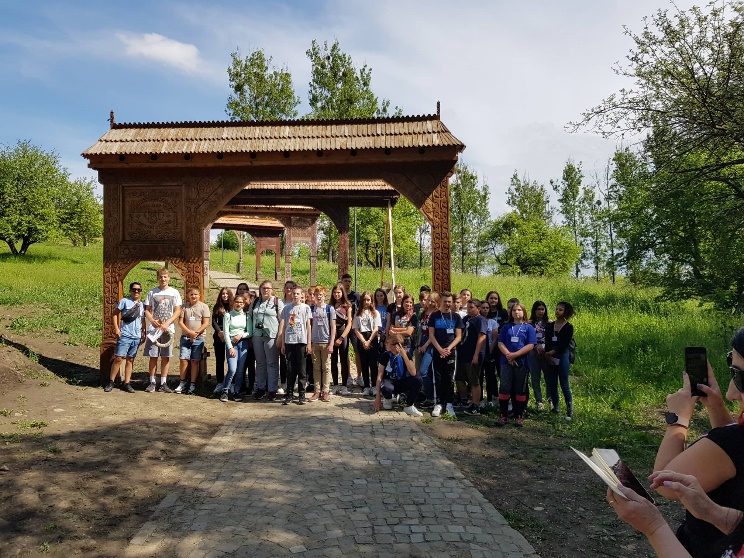 Farkaslaka: Tamási Áron emlékmŰ
Megemlékeztünk Tamási Áronról, és koszorúztunk
Korond: taplászmester
Meglátogattunk egy taplászt, aki nagyon kedves volt
Elmondta, hogy már csak nagyon kevesen űzik ezt a mesterséget
Szováta: Szent József gyerekotthon
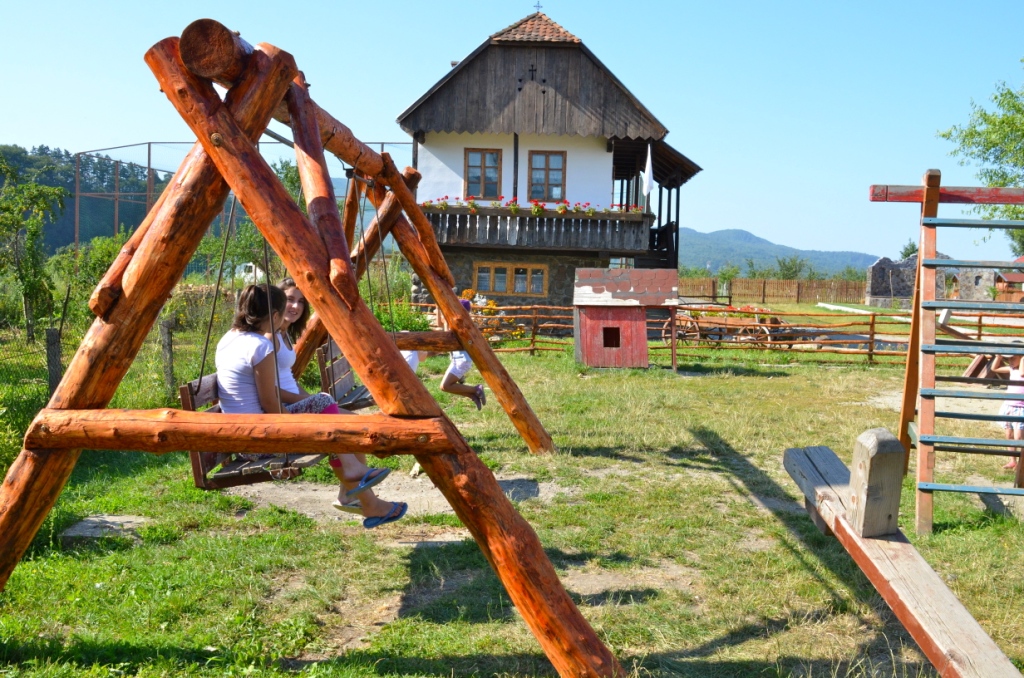 Itt nagyon kedves gyerekek vártak minket, de csak az ajándékcsomagot tudtuk oda adni, mert a gyermekek vacsora után már nem mehetnek ki
A 2. szállás: Gyergyószentmiklós
3. nap: Súgó Barlang
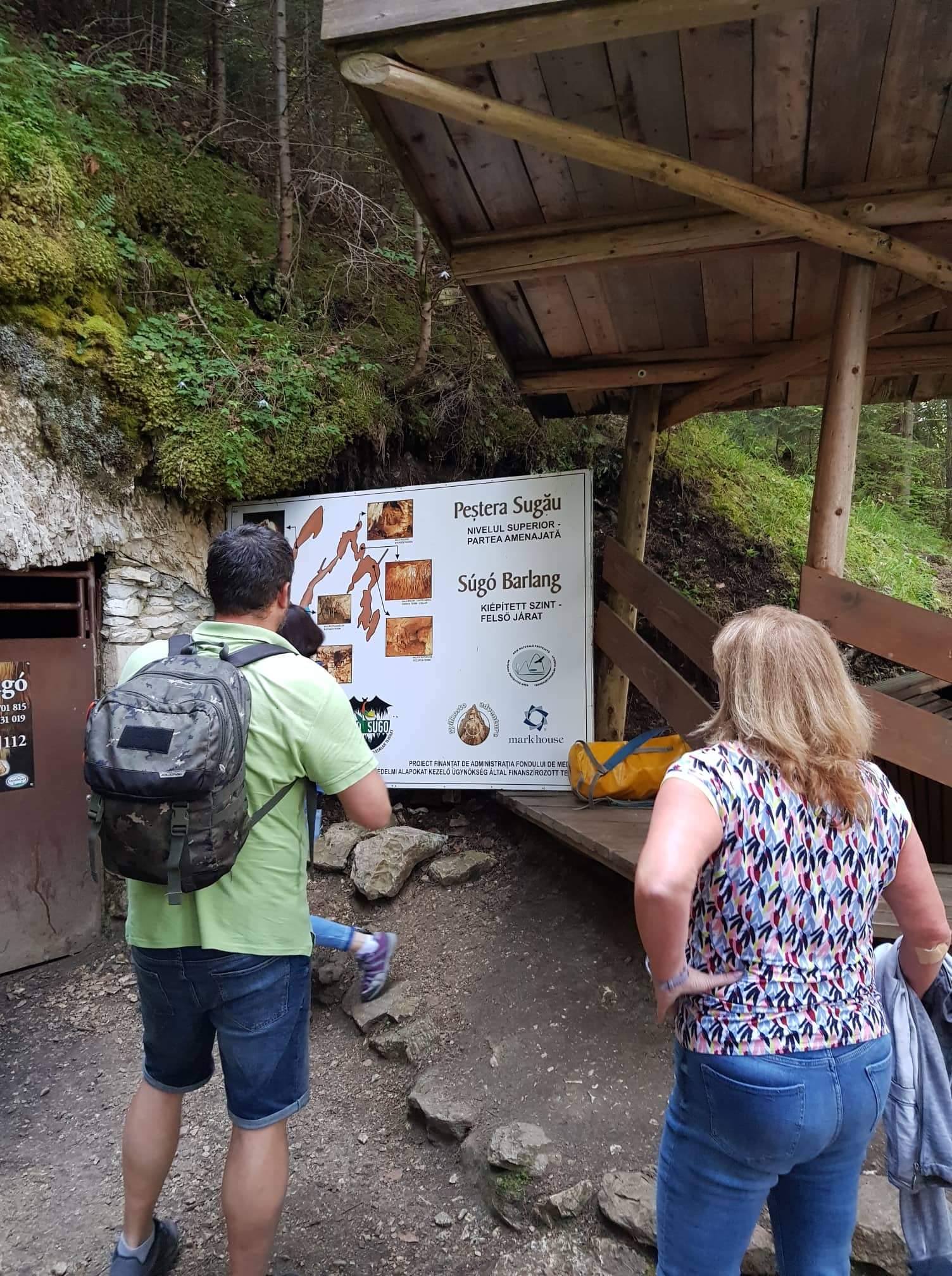 Szerdán reggel egy túravezetővel indultunk a barlangba
Ez egy 1201m hosszú barlangrendszer, ahol 7°C volt
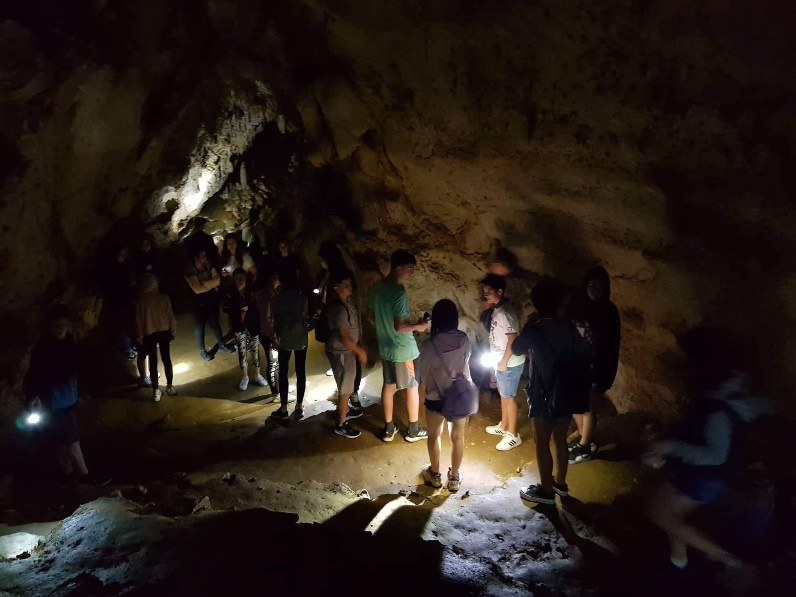 Békás-Szoros
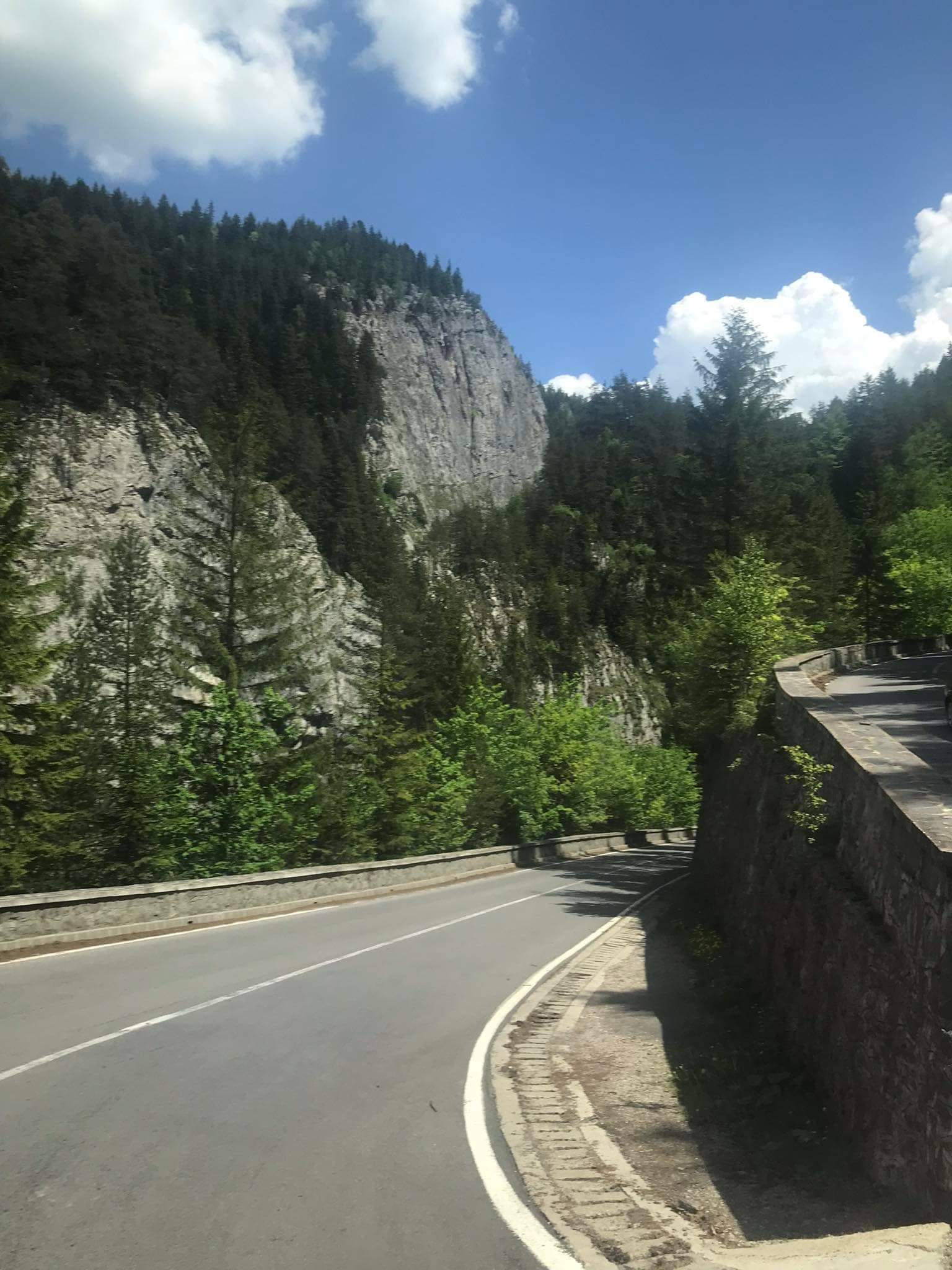 gyilkos-tó
Ez egy természetes torlasztó, mely úgy keletkezett, hogy egy közeli hegyről lezúduló törmelék elzárta a patakot, amin addig a víz távozott.
Csíksomlyó
Az emberek úgy tartják, hogy aki hozzáér a Mária szoborhoz, az kívánhat, és az teljesülni fog
Ezeréves határ
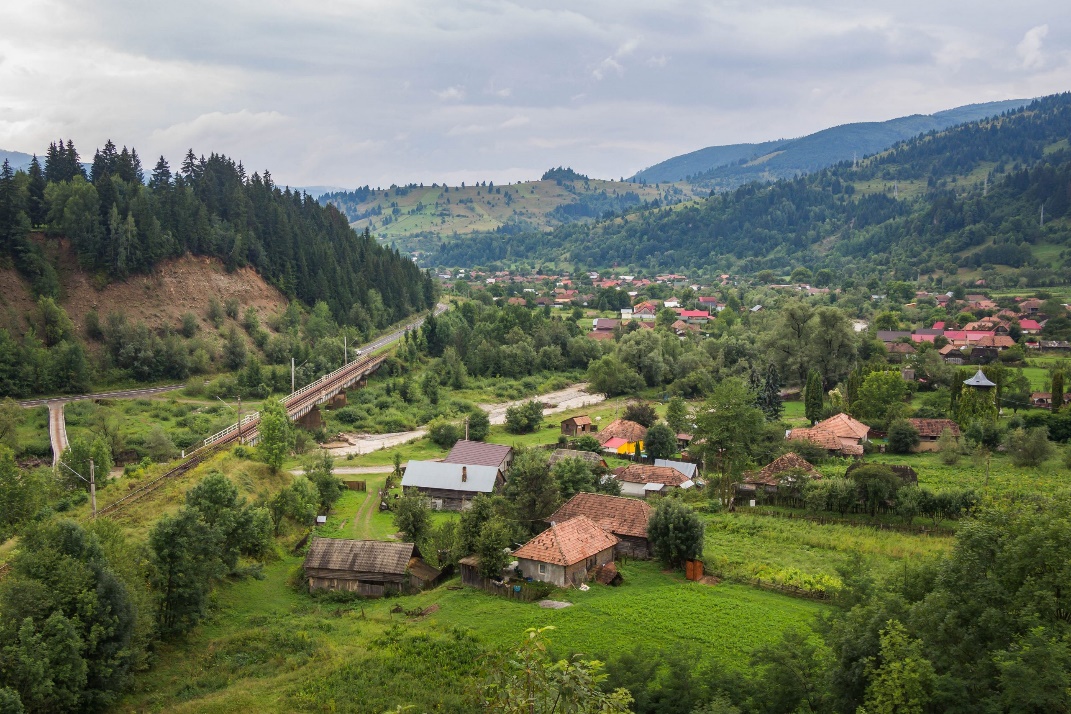 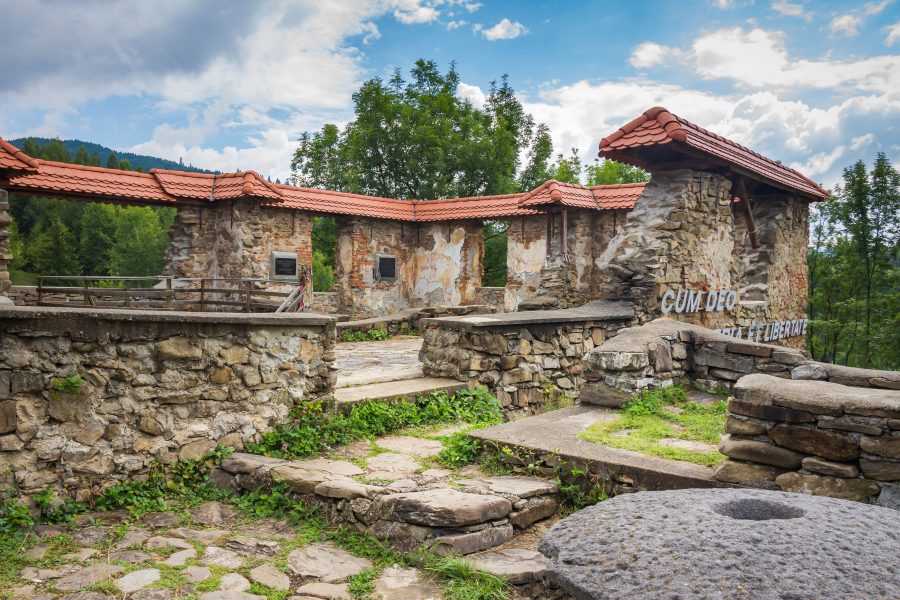 Az út mentén egy meseszép kilátás a hegyekre
3. szállás: Gyimesbükk, Deáky Panzió
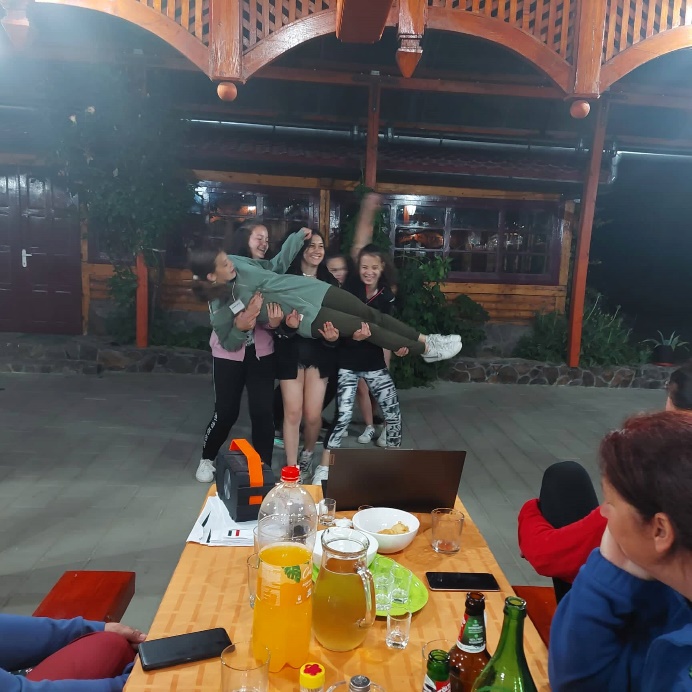 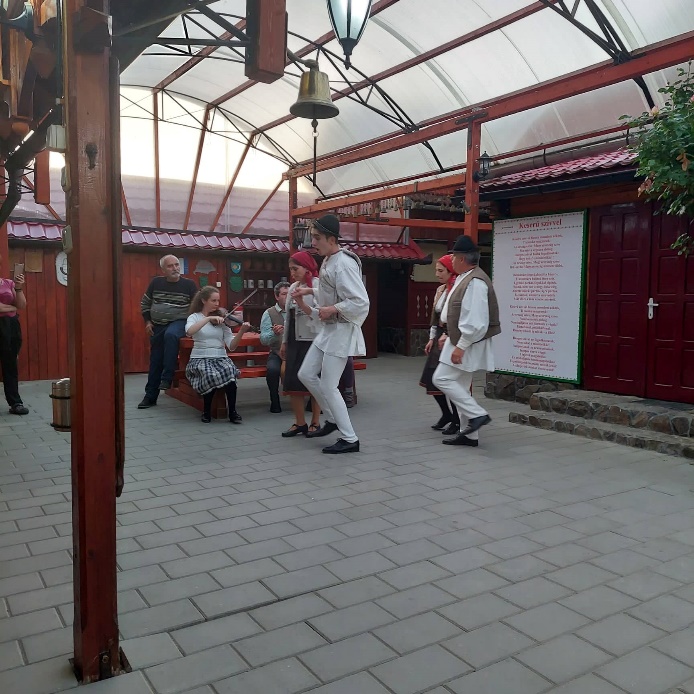 Vacsora közben a csángók kétfős zenekara játszottak, és táncoltak nekünk
Utána egész este roptuk
Mohos tŐzegláp
Egy nagyon humoros túravezetőt kaptunk, aki végigvezetett az ösvényen
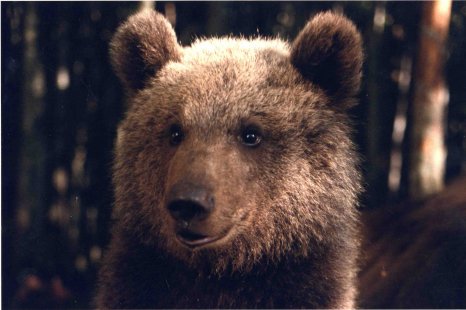 Szent Anna-tó
A csodaszép Szent Anna-tó partján elnyaltunk egy fagyit
HARGITA
1801 m magasan voltunk
Egy gyönyörű panoráma tárult elénk
Koszorúztunk
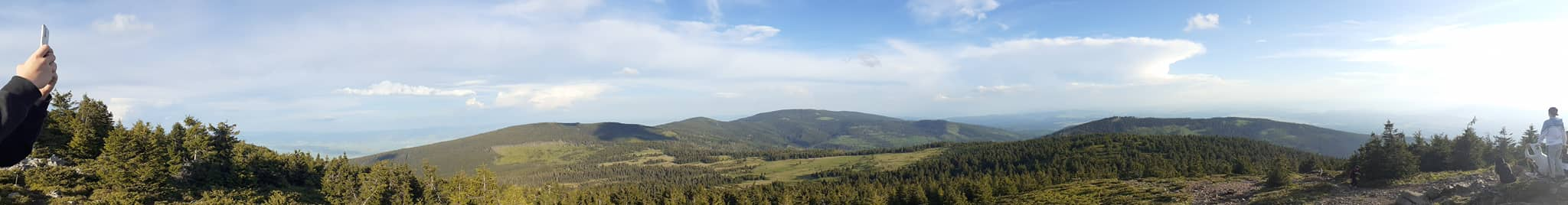 4. szállás: EmŐke Panzió
Szerdán az ő traktorukkal mentünk fel a Hargitára
5.nap Vajdahunyad vára
A toronyból gyönyörű a panoráma
Déva vára
Felújítás miatt nem mehettünk be
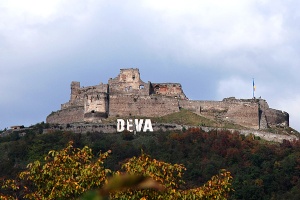 Köszönjük a figyelmet!
Készítette: Molnár Ákos, Gecseg Luca, Veszprémi Aisa